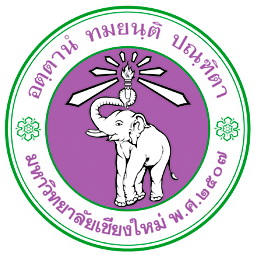 Assembly Language
Part VBranching Structures
Department of Computer Science, Faculty of Science, Chiang Mai University
Outline
An Example of a Jump
Conditional Jumps
Branching Structures
204231: Computer Organization and Architecture
2
IBM Character Display
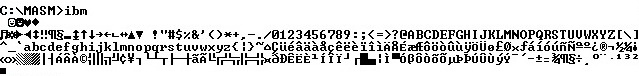 204231: Computer Organization and Architecture
3
Conditional Jumps
Jxxx	destination_label
Jump instructions themselves do not affect the flags.
destination_label  must precede the jump instruction by no more than 126 bytes, or follow it by no more than 127 bytes.
204231: Computer Organization and Architecture
4
The CMP (compare) Instruction
CMP	destination, source
CMP is just like SUB, except that destination is not changed.
204231: Computer Organization and Architecture
5
How the CPU Implements a Conditional Jump
CMP	AX, BX	; AX = 7FFFh, BX = 0001h
	JG		BELOW	; AX – BX = 7FFEh
ZF = 0
SF = 0
OF = 0
ZF = 0 and SF = OF
0111 1111 1111 1111
– 0000 0000 0000 0001
   0111 1111 1111 1110
204231: Computer Organization and Architecture
6
Signed Versus Unsigned Jumps
Suppose we’re giving a signed interpretation.
Using the wrong kind of jump can lead to incorrect results.
CMP	AX, BX	; AX = 7FFFh, BX = 8000h
	JA		BELOW
7FFFh > 8000h in a signed sense, the program does not jump to BELOW.
7FFFh < 8000h in an unsigned sense, and we are using the unsigned jump JA.
204231: Computer Organization and Architecture
7
Suppose AX and BX contain signed numbers. Write some code to put the biggest one in CX.
MOV	CX, AX	; put AX in CX
			CMP	BX, CX	; is BX bigger?
			JLE	NEXT		; no, go on
			MOV	CX, BX	; yes, put BX in CX
NEXT:
204231: Computer Organization and Architecture
8
The JMP Instruction
The JMP (jump) instruction causes an unconditional transfer of control (unconditional jump).
JMP	destination
JMP can be used to get around the range restriction of a conditional jump.
204231: Computer Organization and Architecture
9
Unconditional Jump
TOP:
; body of the loop
		DEC	CX		; decrement counter
		JNZ	TOP		; keep looping if CX > 0
		MOV	AX, BX
; the loop body contains so many instructions that label TOP is out of range for JNZ(more than 126 bytes before JMP TOP)
204231: Computer Organization and Architecture
10
Unconditional Jump
TOP:
; body of the loop
		DEC	CX		; decrement counter
		JNZ	BOTTOM	; keep looping if CX > 0
		JMP	EXIT
BOTTOM:
		JMP	TOP
EXIT:	
		MOV	AX, BX
204231: Computer Organization and Architecture
11
IF-THEN
IF condition is true
	THEN
		execute true-branch statements
END_IF
204231: Computer Organization and Architecture
12
Replace the number in AX by its absolute value.
IF AX < 0
	THEN
		replace AX by –AX
END_IF
204231: Computer Organization and Architecture
13
Replace the number in AX by its absolute value.
; if AX < 0
		CMP	AX, 0		; AX < 0 ?
		JNL	END_IF	; no, exit
; then
		NEG	AX		; yes, change sign
END IF:
204231: Computer Organization and Architecture
14
IF-THEN-ELSE
IF condition is true
	THEN
		execute true-branch statements
	ELSE
		execute false-branch statements
END_IF
204231: Computer Organization and Architecture
15
Suppose AL and BL contain extended ASCII characters. Display the one that comes first in the character sequence.
IF AL <= BL
	THEN
		display the character in AL
	ELSE
		 display the character in BL
END_IF
204231: Computer Organization and Architecture
16
Suppose AL and BL contain extended ASCII characters. Display the one that comes first in the character sequence.
MOV	AH, 2		; prepare to display
; if AL <= BL
		CMP	AL, BL		; AL <= BL?
		JNBE	ELSE_		; no, display char in BL
; then				; AL <= BL
		MOV	DL, AL		; move char to be displayed
		JMP	DISPLAY		; go to display
ELSE_:				; BL < AL
		MOV	DL, BL
DISPLAY:
		INT	21h		; display it
END_IF
204231: Computer Organization and Architecture
17
CASE
CASE expression
	value 1 : statements_1
	value 2 : statements_2
	.
	.
	.
	value n : statements_n
END_CASE
204231: Computer Organization and Architecture
18
If AX contains a negative number, put –1 in BX; if AX contains 0, put 0 in BX, if AX contains a positive number , put 1 in BX.
CASE AX
	<0 : put –1 in BX
	=0 : put 0 in BX
	>0 : put 1 in BX
END_CASE
204231: Computer Organization and Architecture
19
If AX contains a negative number, put –1 in BX; if AX contains 0, put 0 in BX, if AX contains a positive number , put 1 in BX.
; case AX 
		CMP	AX, 0		; test AX
		JL	NEGATIVE	; AX < 0
		JE	ZERO		; AX = 0
		JG	POSITIVE	; AX > 0
NEGATIVE:
		MOV	BX, -1		; put -1 in BX
		JMP	END_CASE	; and exit
ZERO:
		MOV	BX, 0		; put -0in BX
		JMP	END_CASE	; and exit
POSITIVE:
		MOV	BX, 1		; put 1 in BX
END_CASE:
204231: Computer Organization and Architecture
20
If AL contains 1 or 3, display “o”; If AL contains 2 or 4, display “e”.
CASE	AL
	1, 3 :	display “o”
	2, 4 :	display “e”
END_CASE
204231: Computer Organization and Architecture
21
If AL contains 1 or 3, display “o”; If AL contains 2 or 4, display “e”.
; case AL
; 1,3 :
		CMP	AL, 1		; AL = 1?
		JE	ODD		; yes, display ‘o’
		CMP	AL ,3		; AL = 3?
		JE	ODD		; yes, display ‘o’
; 2,4 :
		CMP	AL, 2		; AL = 2?
		JE	EVEN		; yes, display ‘e’
		CMP	AL, 4		; AL = 4?
		JE	EVEN		; yes, display ‘e’
		JMP	END_CASE	; not 1..4
204231: Computer Organization and Architecture
22
If AL contains 1 or 3, display “o”; If AL contains 2 or 4, display “e”.
ODD:				; display ‘o’
		MOV	DL, ‘o’	; get ‘o’
		JMP	DISPLAY	; go to display
EVEN:			; display ‘e’
		MOV	DL, ‘e’	; get ‘e’
DISPLAY:
		MOV	AH, 2
		INT	21H		; display char
END_CASE:
204231: Computer Organization and Architecture
23
Reference
Ytha Yu and Charles Marut, Assembly Language Programming and Organization of the IBM PC. New York: McGraw-Hill, 1992.
204231: Computer Organization and Architecture
24